TILAKATSAUS
Timppa-projekti
8. palaveri
23.4.2015
Tehdyt toimenpiteet
Luennon aloitus
Luennolla kysymyksen kysyminen
Projektisuunnitelma 1.0.0
Testaussuunnitelma aloitettu
Seuraavat toimenpiteet
Kysymykseen vastaaminen. 
Vastausten jakaumat.
Järjestelmätestaus
Kohdattuja ongelmia
Css vie aikaa. 
Timppa-beta koneen pystytyksessä ongelmia
Ajankäyttö vaiheittain, viikot 5-17
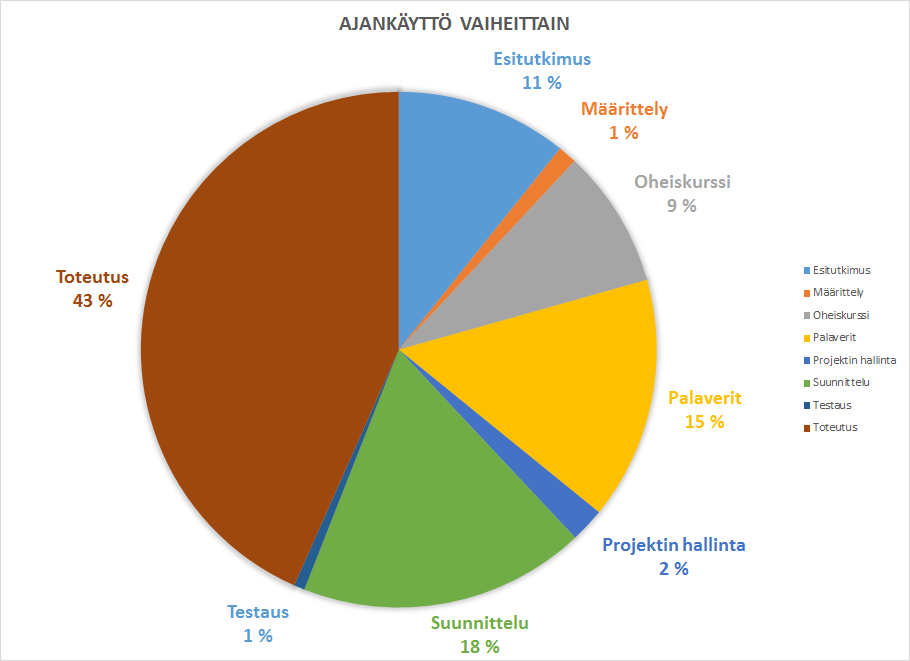 Ajankäyttö viikoittain
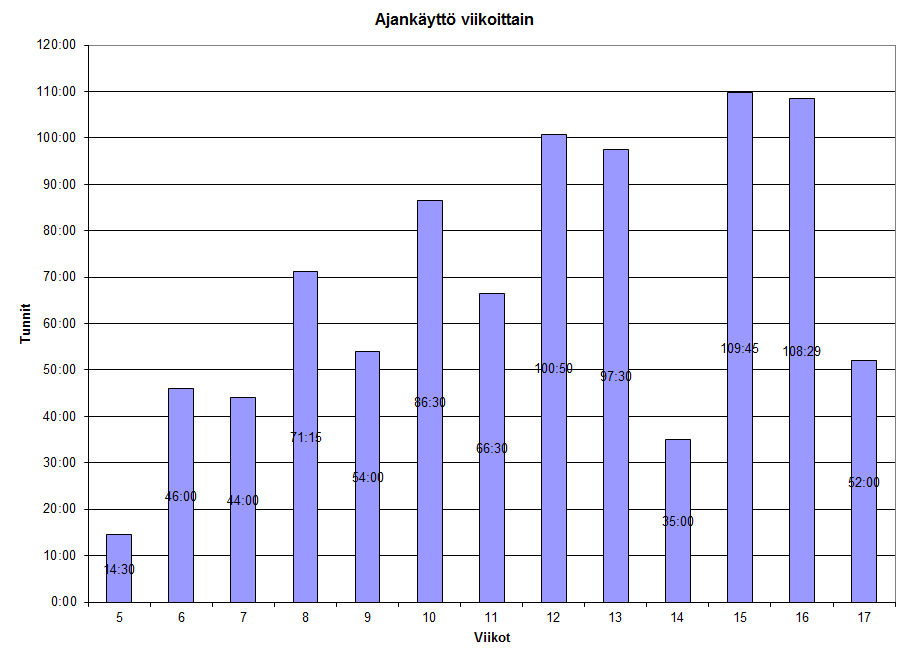